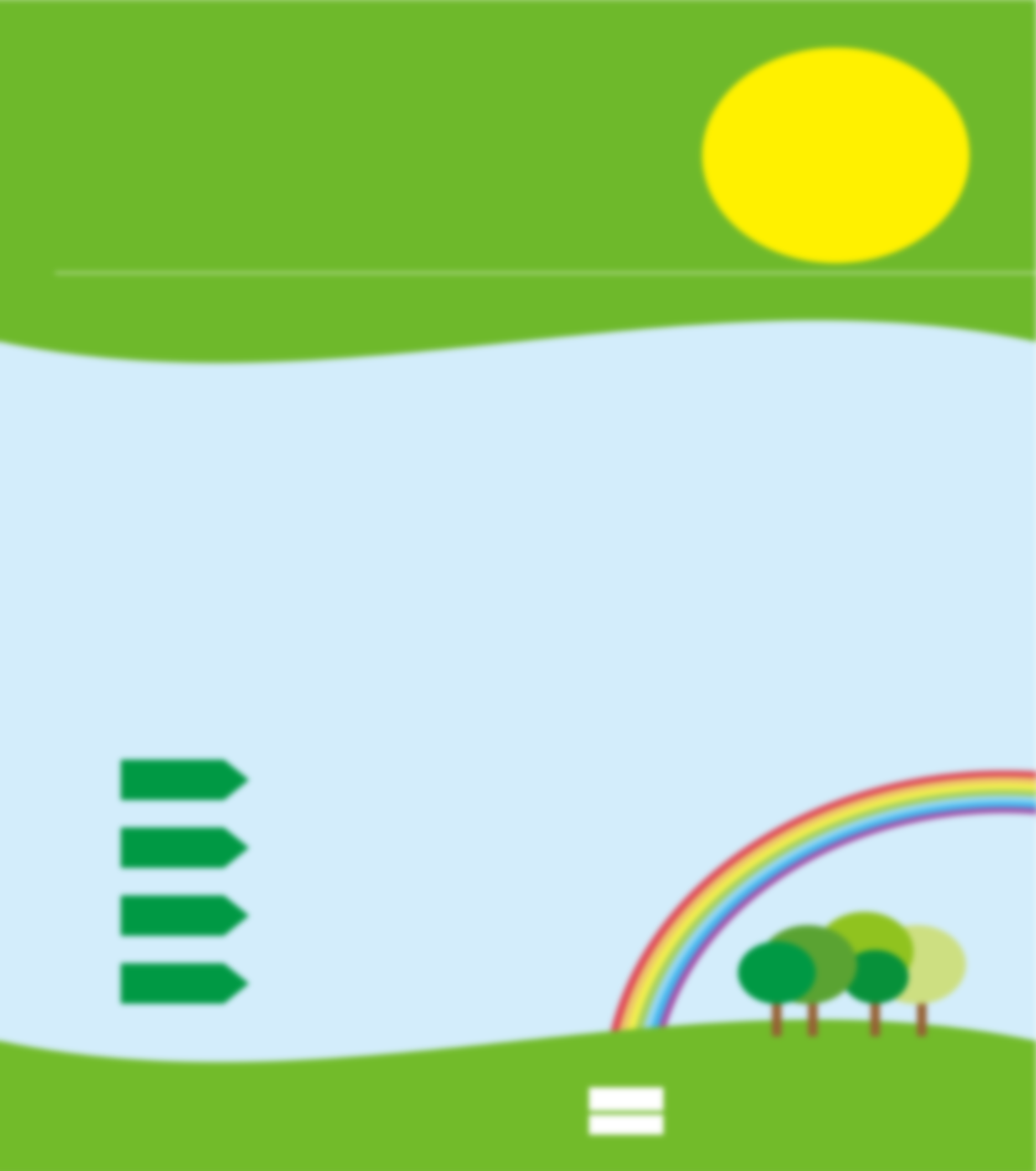 NPO法人はままつ子どものこころを支える会
第４回　ピンポイント研修会
参加費
  会　員　 500円
   非会員　1,000円
「この子、本当にADHDだけ？」
   ～ADHDの基本と自閉症スペクトラム障害・虐待・ 愛着の問題まで～
　
　　 講 師：藤田　梓 先生（天竜病院／児童精神科医）
対 象：教育・保育、福祉、医療などに携わる専門職の方
子どもの本当の困り感に寄り添うために…
　病院場面で出会う子どもたちを通して感じること、ADHDなどのお子さんを抱える親御さんの実状などを通して、学校・保育・福祉現場で実際に子どもたちと接している先生方や専門職の方に、日々の関わりの一つのヒントとなる時間にしたいと思います。
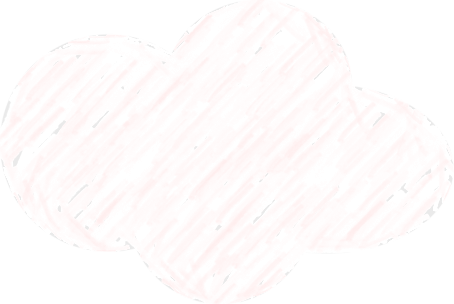 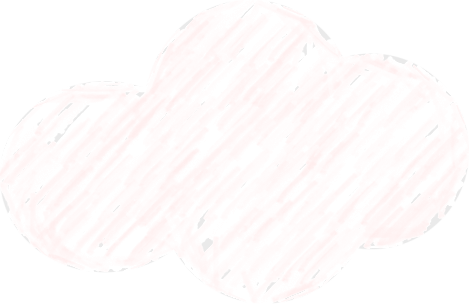 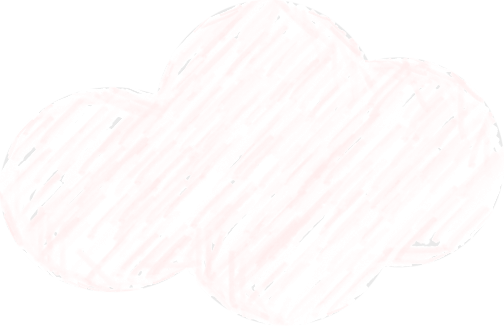 子どもの感じている世界とは
子どもの現れについて
子どもたちが体験している現実
日程
平成２９年２月２２日（水）
時間
１９：００～２１：００（受付１８：３０～）
場所
浜松市福祉交流センター　２２会議室
P
駐車場あり（台数制限アリ）
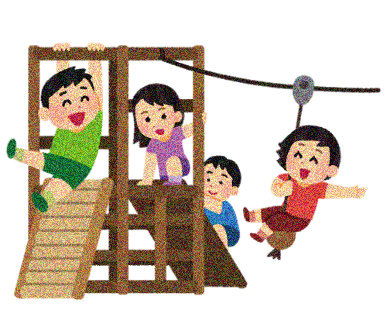 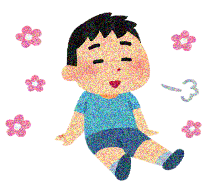 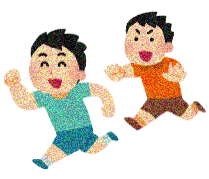 NPO法人　はままつ子どものこころを支える会すまいる事務局
①氏名、②所属、③職種、④ご連絡先メールアドレス、⑤会員・非会員
を明記の上、
平成２9年2月１８日（土）までに下記メールアドレスへお送りください。

Mail：hama.kodomosmile@gmail.com
TEL：053-545-3443(メンタルクリニック・ダダ内　野呂)
申込み＆
 問い合せ先